SESSION CODE: DEV304
Jake Ginnivan
T: @JakeGinnivan
B: jake.ginnivan.net
Adding Value to Software Projects with VSTO
(c) 2011 Microsoft. All rights reserved.
Open Source
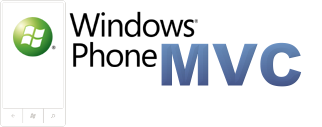 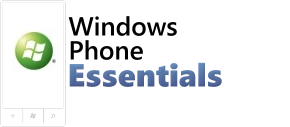 MSTest Contrib
FunnelWeb
DbUp
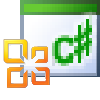 VSTOContrib
(c) 2011 Microsoft. All rights reserved.
Agenda
Introduction to VSTO

Developing with VSTO

Improving Testability & Maintainability
(c) 2011 Microsoft. All rights reserved.
Terminology
IoC – Inversion of Control

DI – Dependency Injection

Technical Debt

STA/MTA – Single/Multi Threaded Appartments
(c) 2011 Microsoft. All rights reserved.
VSTO?
(c) 2011 Microsoft. All rights reserved.
Adding value - Integration
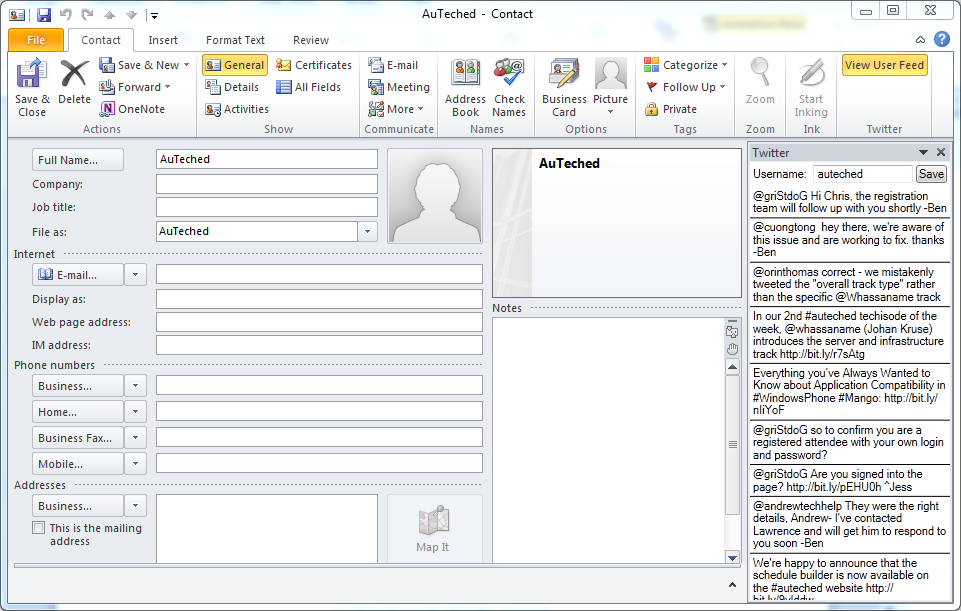 (c) 2011 Microsoft. All rights reserved.
Views, Contexts and Features
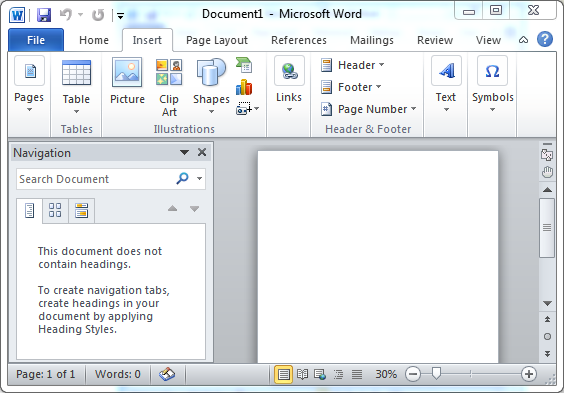 (c) 2011 Microsoft. All rights reserved.
Views, Contexts and Features
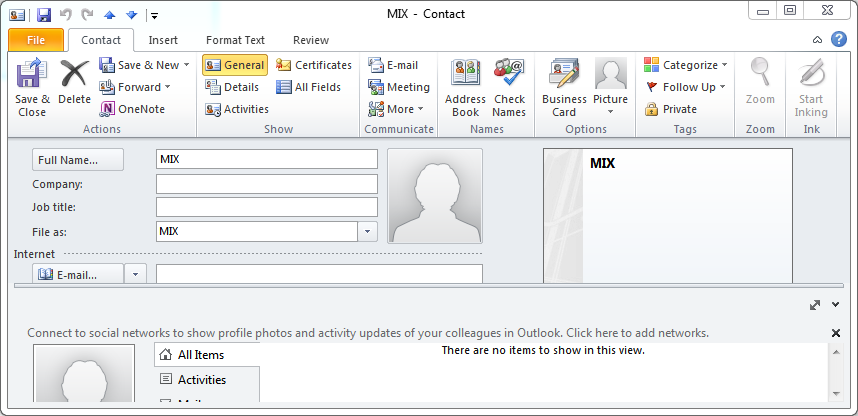 (c) 2011 Microsoft. All rights reserved.
Views, Contexts and Features
DEMO
(c) 2011 Microsoft. All rights reserved.
Rules to better VSTO Development
Follow SOLID development principals

Put logic in different project

Understand basics of COM Interop
(c) 2011 Microsoft. All rights reserved.
COM Interop
Unmanaged
Managed
IUnknown
IDispatch
COM Object
RCW
.NET Client
INew
INew
(c) 2011 Microsoft. All rights reserved.
COM Interop
System.Runtime.InteropServices
Marshal.ReleaseComObject()

Marshal.FinalReleaseComObject()

Marshal.IsComObject()

Marshal.GetIUnknown/IDispatch
(c) 2011 Microsoft. All rights reserved.
COM Interop
Managed Process Boundary
Non – Deterministic Lifetime
(follows Garbage Collector rules)
Multiple Managed Clients
.NET Client
.NET Client 2
.NET Client 3
Marshal.ReleaseComObject
RCW
Internal Marshalling Count = 2
Internal Marshalling Count = 3
Internal Marshalling Count = 1
Managed Code
Single Reference count
Unmanaged Code
COM Object
Deterministic Lifetime
(follows COM rules)
Ref Count = 1
(c) 2011 Microsoft. All rights reserved.
COM Interop
3 Rules 
(To save you pain)
(c) 2011 Microsoft. All rights reserved.
Out of the box experience
Code!
(c) 2011 Microsoft. All rights reserved.
Ribbon Designer
Pros

Context

Easy, no magic string

Designer Support
Cons

 Error Handling Sucks

Encourages Code behind

Limited Features
(c) 2011 Microsoft. All rights reserved.
Ribbon XML
Pros

Flexible/Powerful

More features

Faster
Cons

Single Callback File

No context

Limited hooks
(c) 2011 Microsoft. All rights reserved.
A Better Way?
IoC Container  Support

Simplified/Maintainable Model

Testable, Clean Code
(c) 2011 Microsoft. All rights reserved.
VSTO Contrib – Ribbon Factory
Code!
(c) 2011 Microsoft. All rights reserved.
VSTO Contrib – COM Helpers
Code!
(c) 2011 Microsoft. All rights reserved.
Next Steps/Resources
http://vstocontrib.codeplex.com/

http://jake.ginnivan.net/tagged/vsto

http://blogs.msdn.com/b/vsto/

http://msdn.microsoft.com/en-us/office/hh133430
(c) 2011 Microsoft. All rights reserved.
Enrol in Microsoft Virtual Academy Today
Why Enroll, other than it being free?
The MVA helps improve your IT skill set and advance your career with a free, easy to access training portal that allows you to learn at your own pace, focusing on Microsoft technologies.
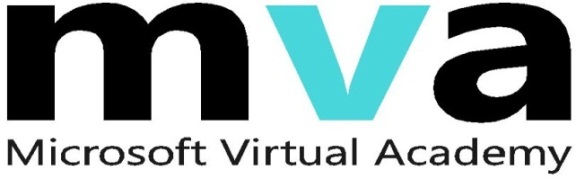 What Do I get for enrolment?	
Free training to make you become the Cloud-Hero in my Organization
Help mastering your Training Path and get the recognition
Connect with other IT Pros and discuss The Cloud
Where do I Enrol?
www.microsoftvirtualacademy.com
Then tell us what you think. TellTheDean@microsoft.com
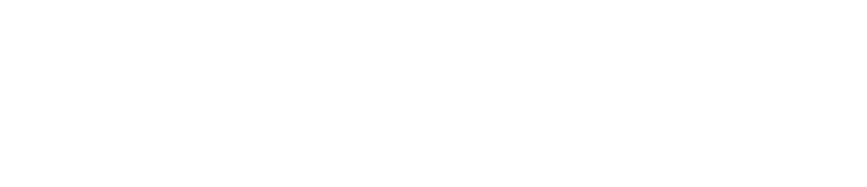 © 2010 Microsoft Corporation. All rights reserved. Microsoft, Windows, Windows Vista and other product names are or may be registered trademarks and/or trademarks in the U.S. and/or other countries.
The information herein is for informational purposes only and represents the current view of Microsoft Corporation as of the date of this presentation.  Because Microsoft must respond to changing market conditions, it should not be interpreted to be a commitment on the part of Microsoft, and Microsoft cannot guarantee the accuracy of any information provided after the date of this presentation.  MICROSOFT MAKES NO WARRANTIES, EXPRESS, IMPLIED OR STATUTORY, AS TO THE INFORMATION IN THIS PRESENTATION.
(c) 2011 Microsoft. All rights reserved.